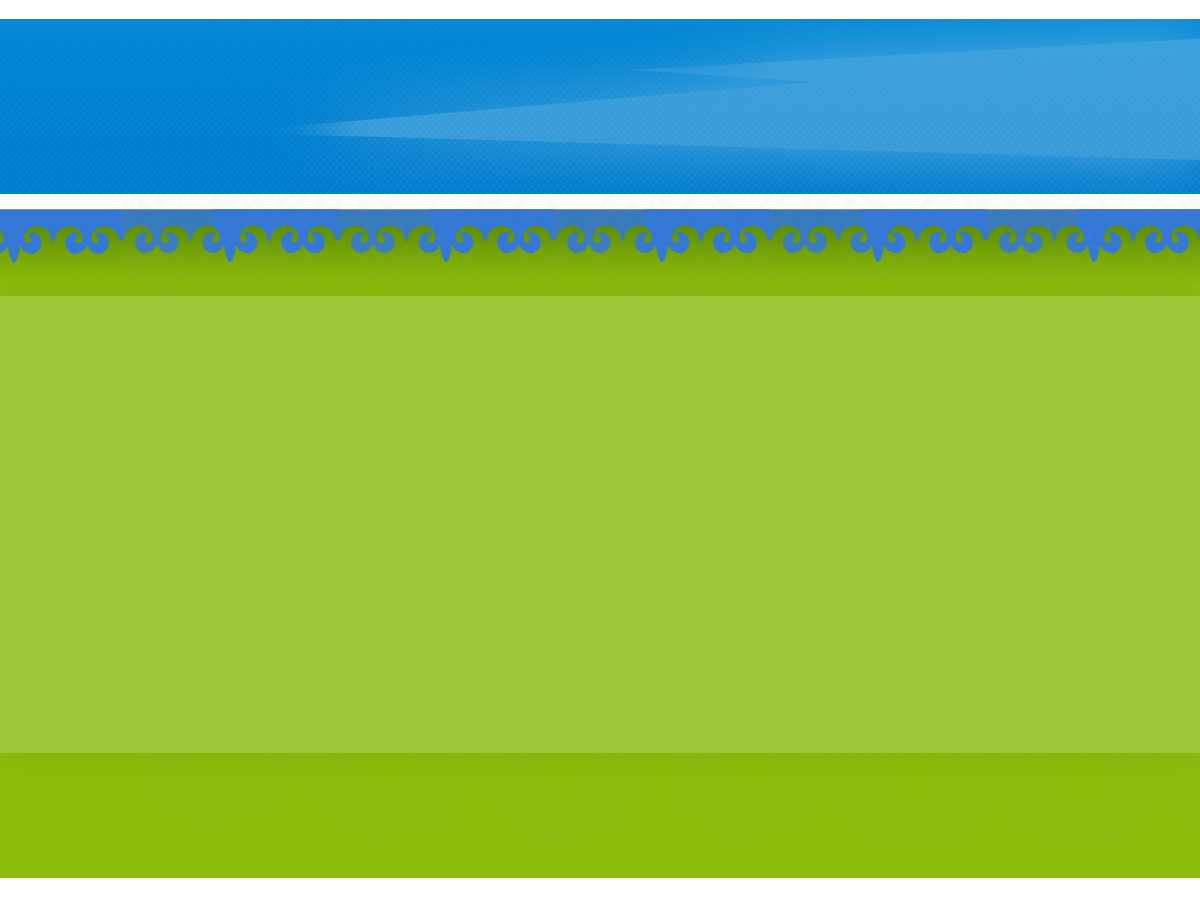 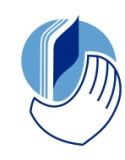 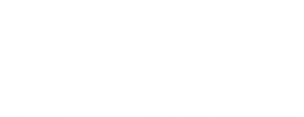 О деятельности Центра развития одаренности школьников
З.А. Аллаяров,
директор Центра развития одаренности школьников, кандидат педагогических наук
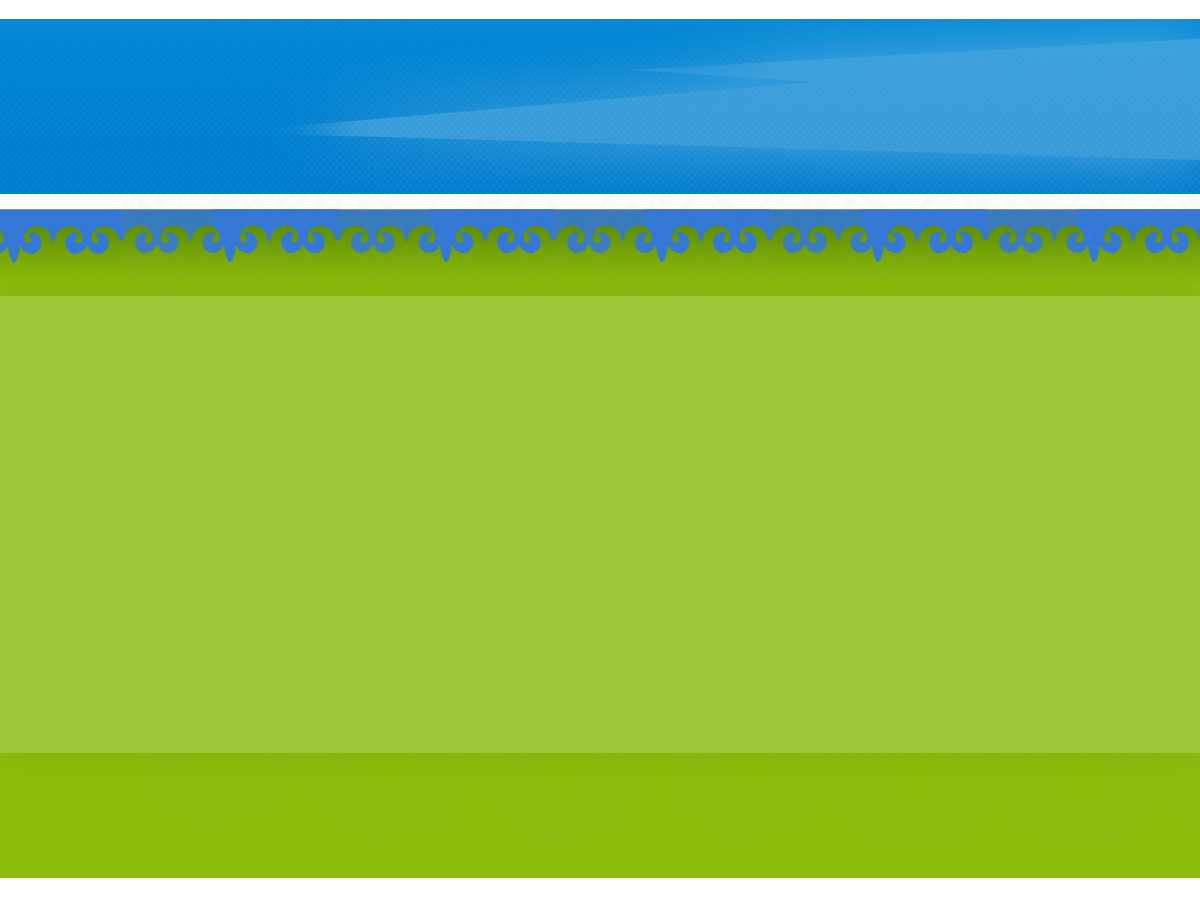 ПРЕДЛАГАЕМЫЕ УСЛУГИ
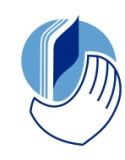 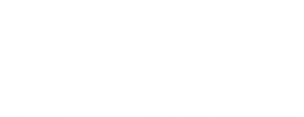 Центр развития одаренности школьников
Количественные данные о проведенных мероприятиях
Шаблон и методология по подготовке презентации LOGA Group 2017, www.logagroup.com
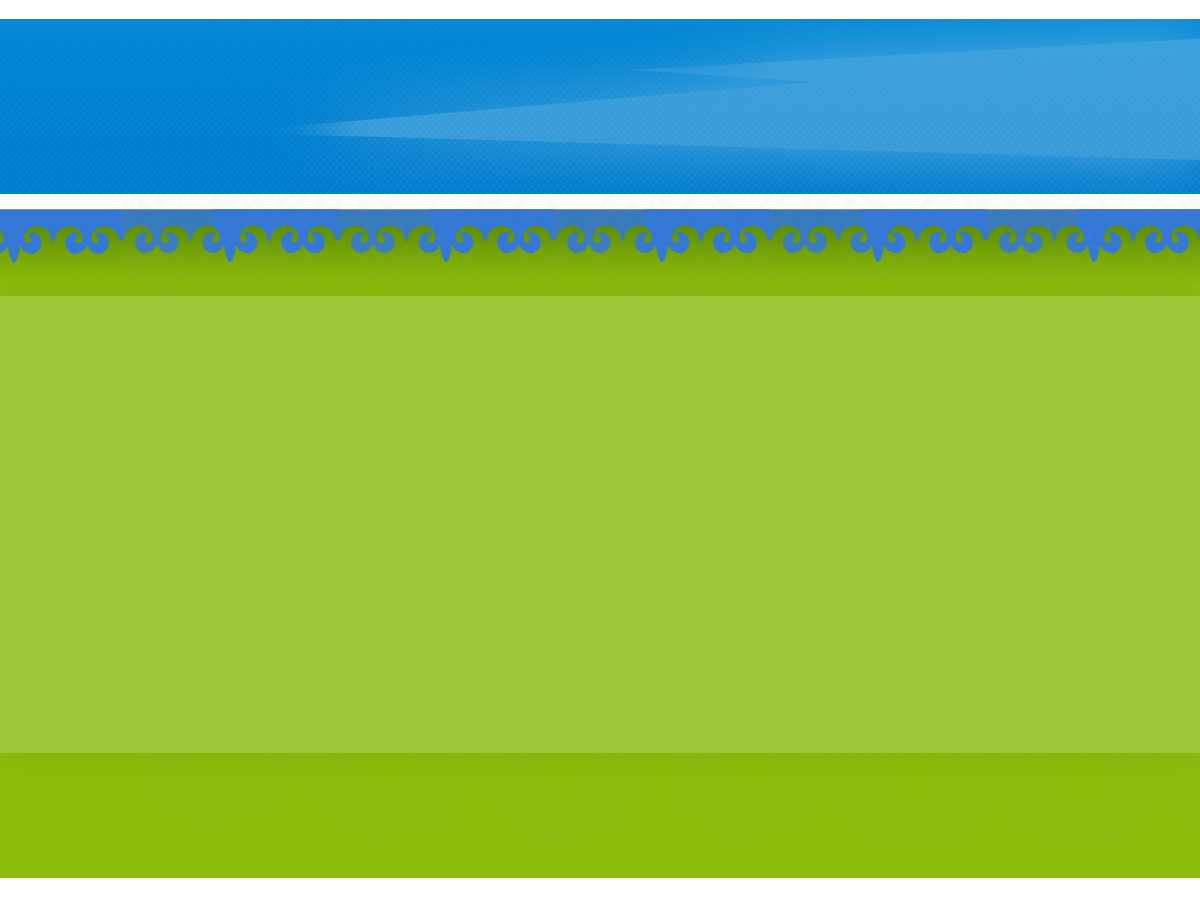 ПРЕДЛАГАЕМЫЕ УСЛУГИ
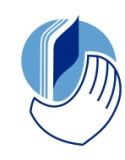 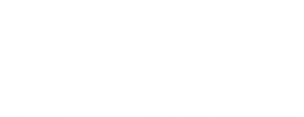 Центр развития одаренности школьников
Количество изданий
Шаблон и методология по подготовке презентации LOGA Group 2017, www.logagroup.com
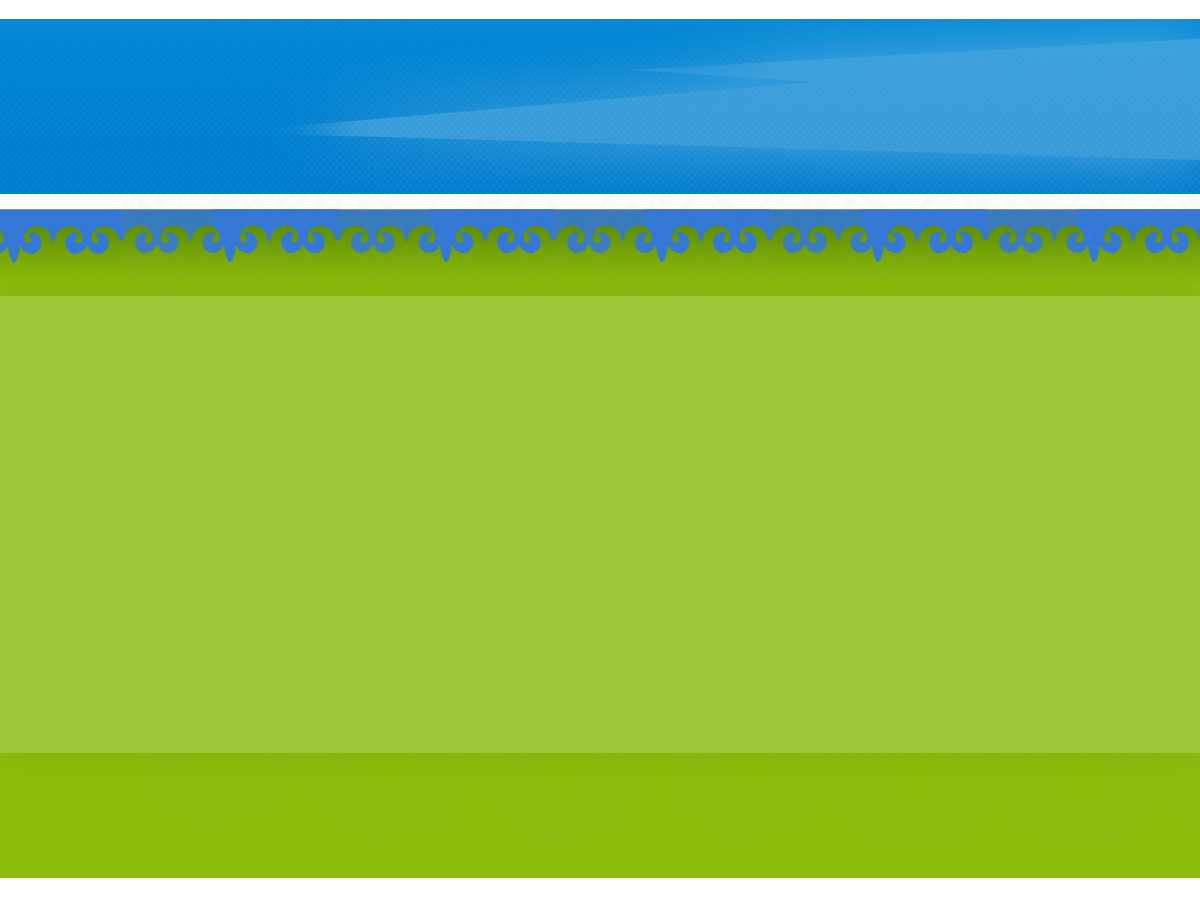 ПРЕДЛАГАЕМЫЕ УСЛУГИ
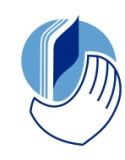 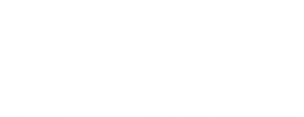 Центр развития одаренности школьников
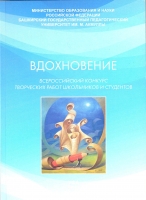 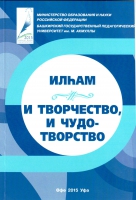 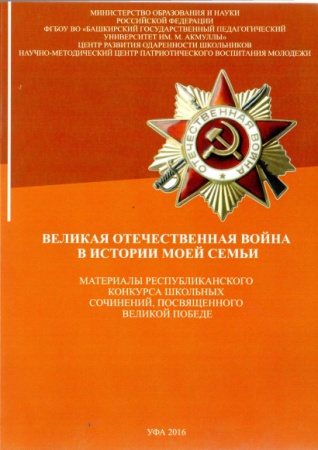 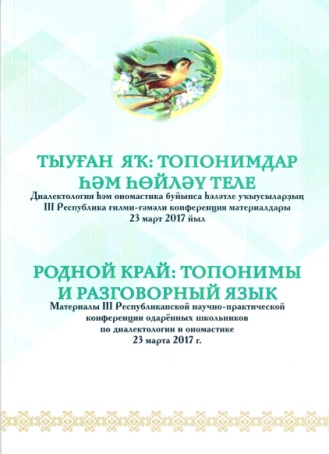 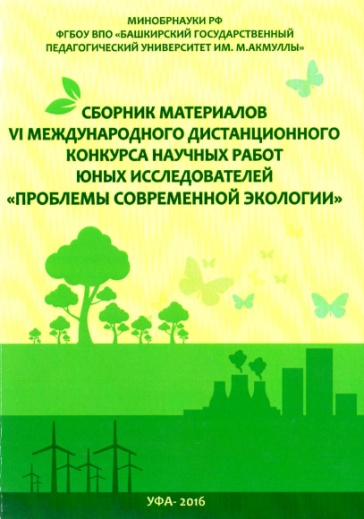 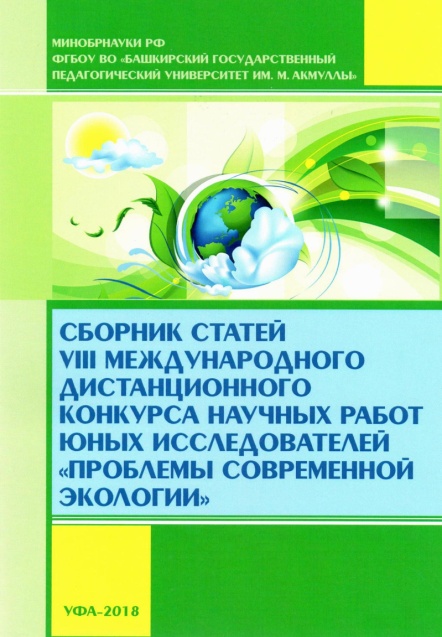 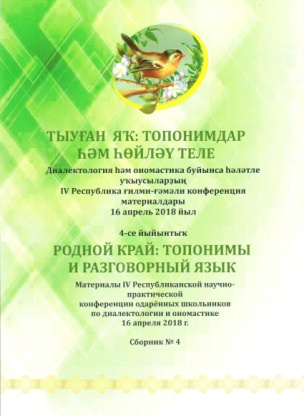 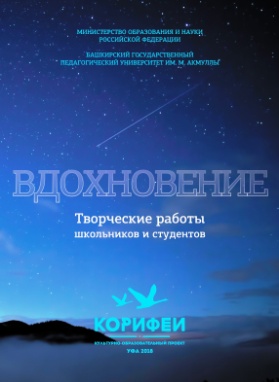 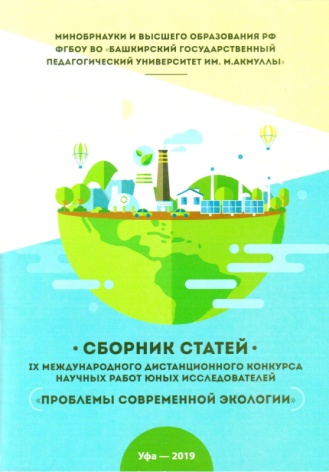 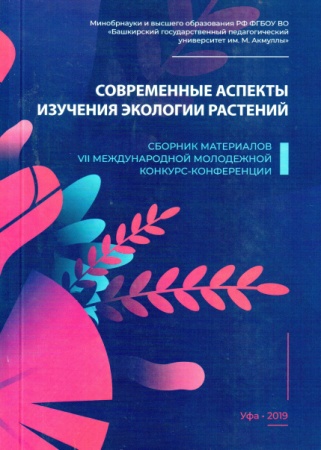 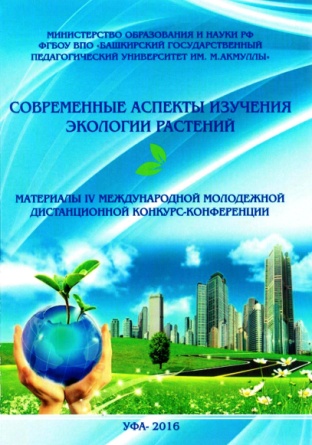 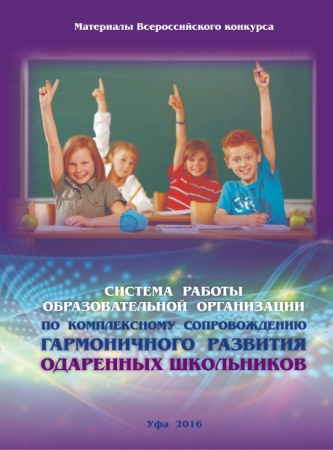 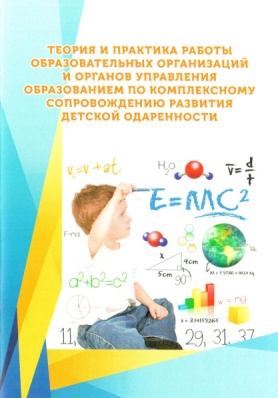 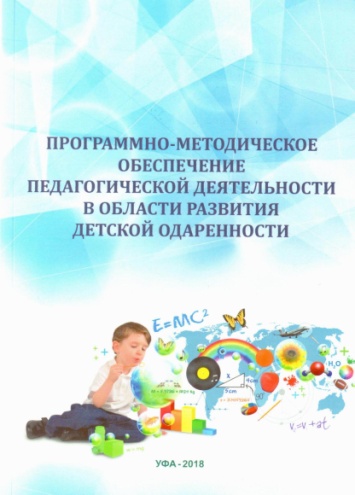 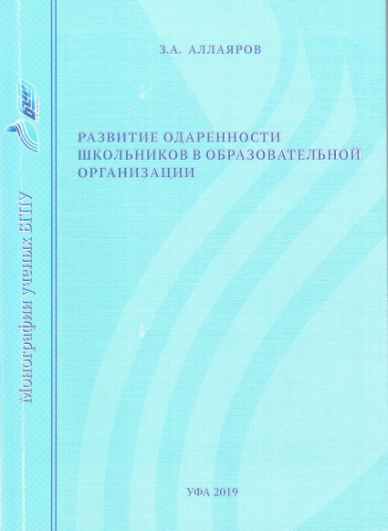 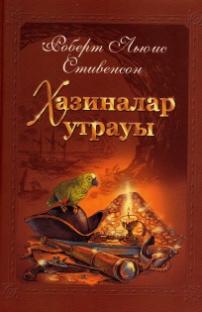 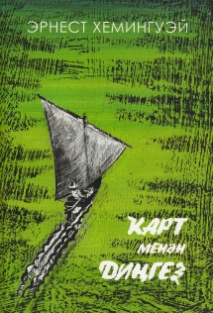 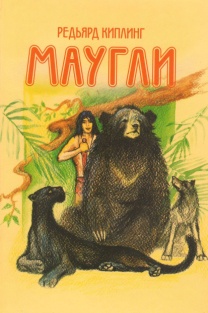 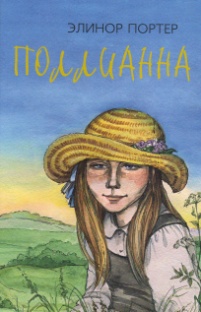 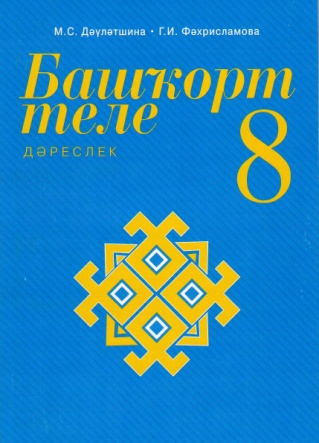 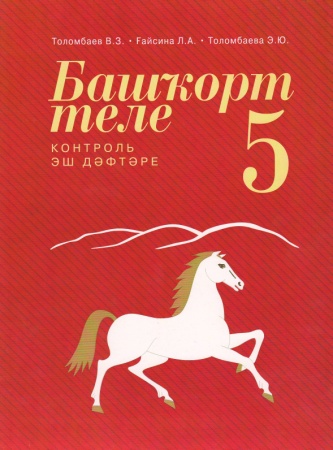 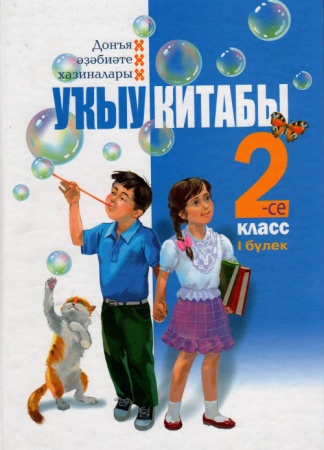 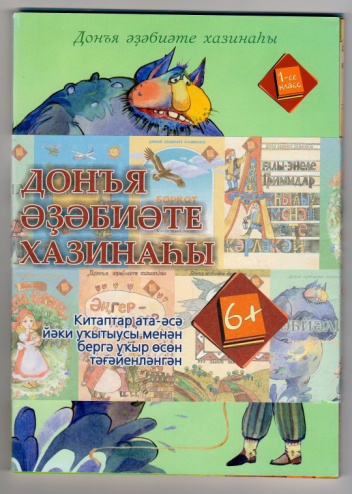 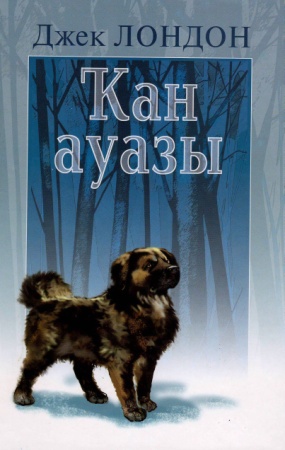 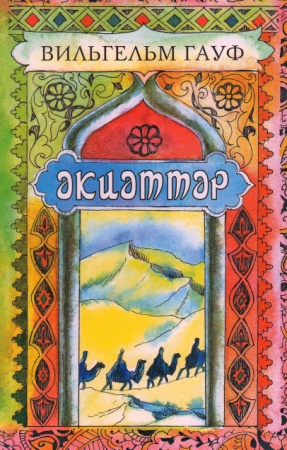 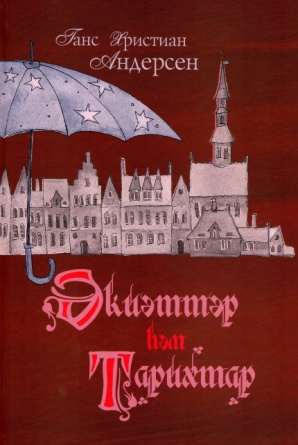 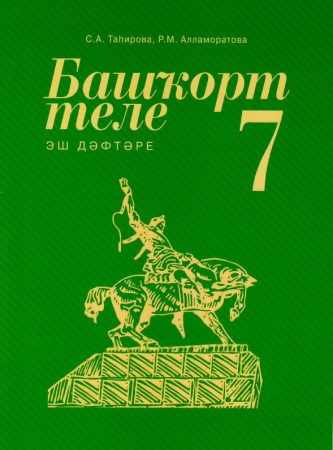 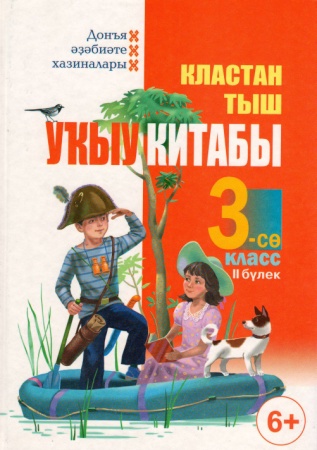 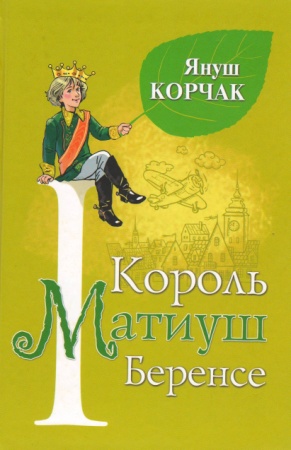 Шаблон и методология по подготовке презентации LOGA Group 2017, www.logagroup.com
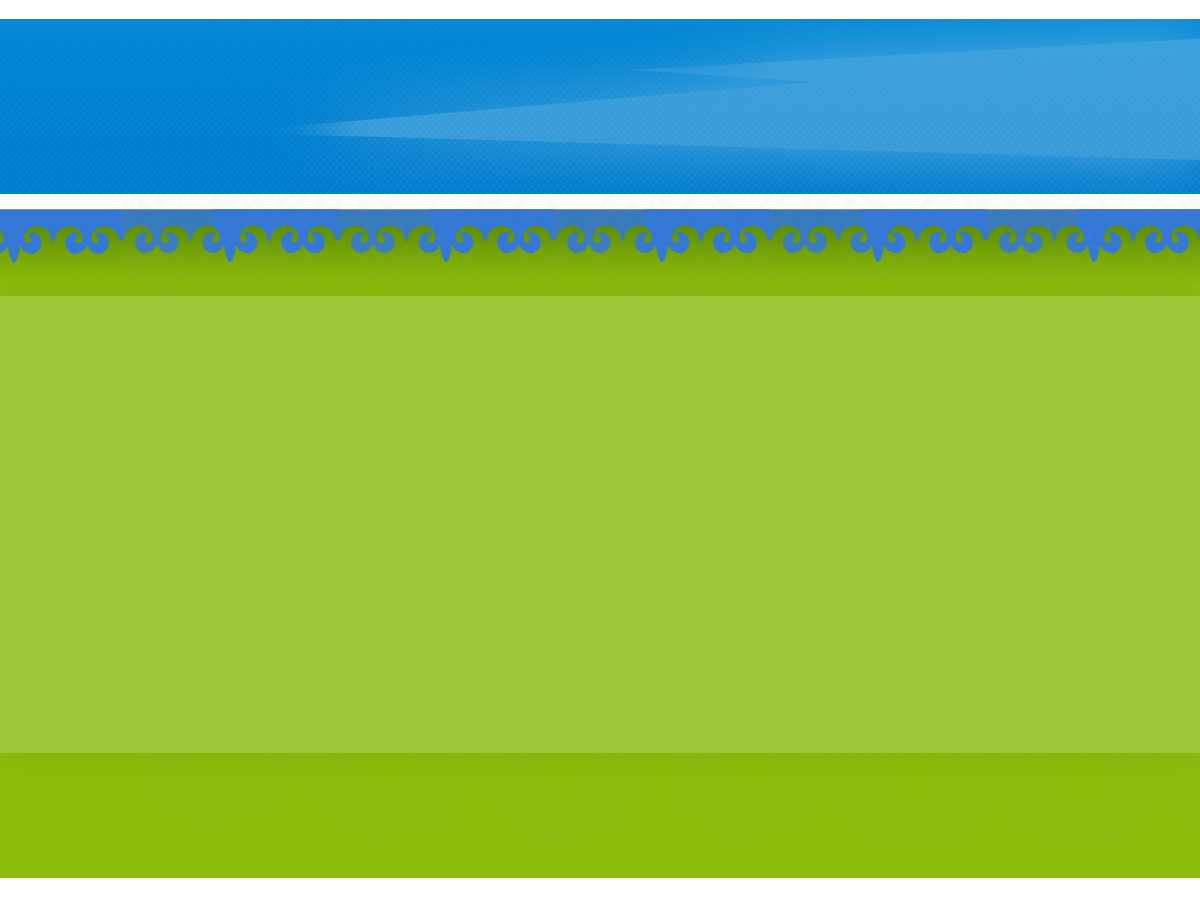 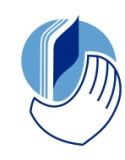 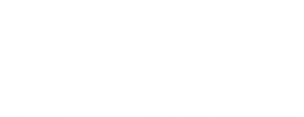 НАУЧНО-МЕТОДИЧЕСКАЯ ПОДДЕРЖКА ПЕДАГОГИЧЕСКОГО СОПРОВОЖДЕНИЯ РАЗВИТИЯ ОДАРЕННОСТИ
Результаты
Формы и методы
Разработка и внедрение моделей, методик, новых форм работы
Разработаны модель работы школы, психодиагностические методики
Опытно-экспериментальная
Действуют 30 сетевых инновационных и 6 экспериментальных площадок
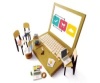 Организованы 2 Всероссийских конкурса с участием 78 школ, более 200 педагогов
Организация методических конкурсов
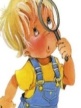 Организация курсов повышения квалификации
Проводятся очно-заочные курсы повышения квалификации
Проведены 15 семинаров, (6 выездных в 26 районах и городах, более 800 пед. работников)
Организация семинаров, вебинаров
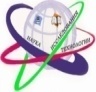 Обобщен и распространяется опыт 46 школ и 30 учителей. Изданы сборники материалов
Обобщение и распространение опыта работы
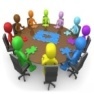 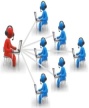 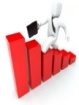 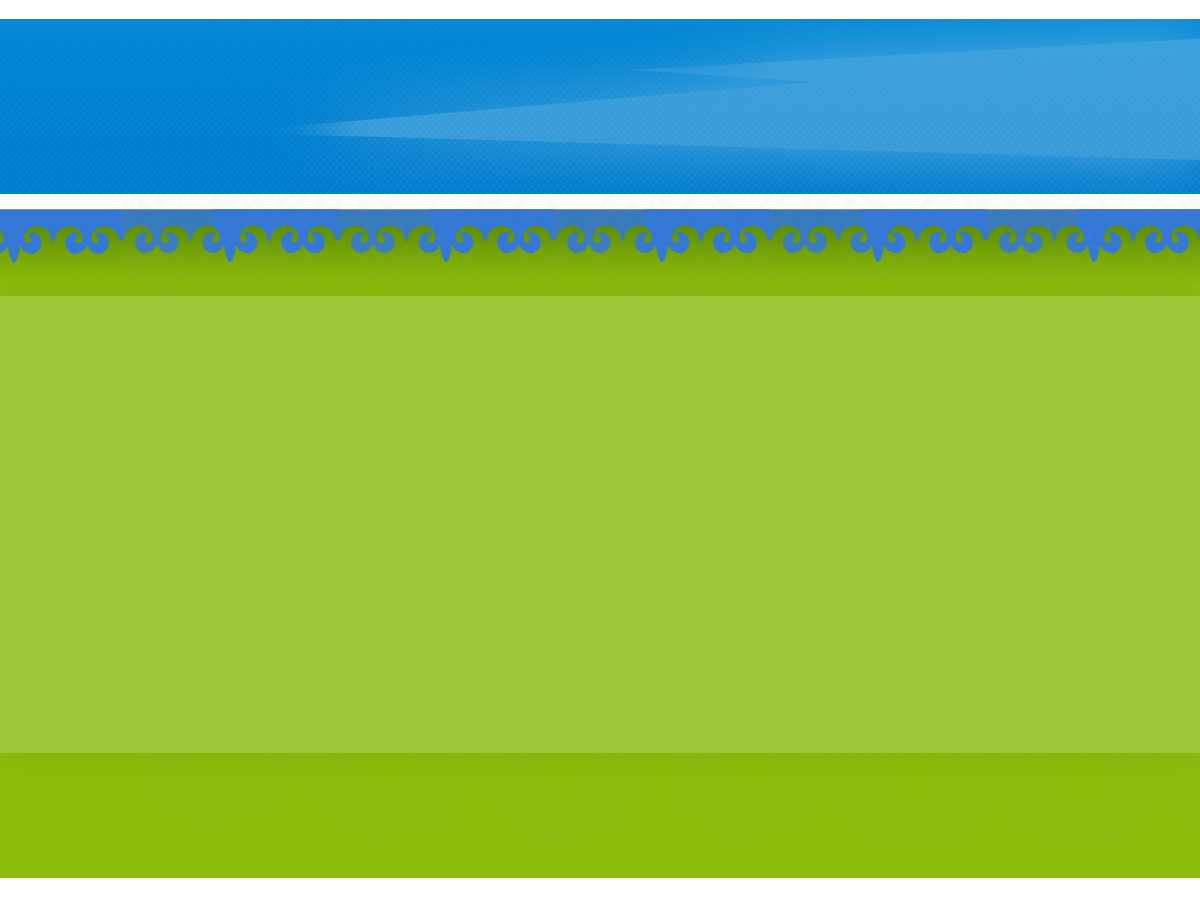 ПРЕДЛАГАЕМЫЕ УСЛУГИ
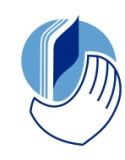 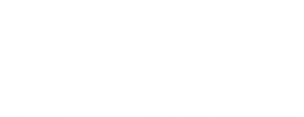 Центр развития одаренности школьников
Количество мероприятий,  проведенных институтами, факультетами
Шаблон и методология по подготовке презентации LOGA Group 2017, www.logagroup.com
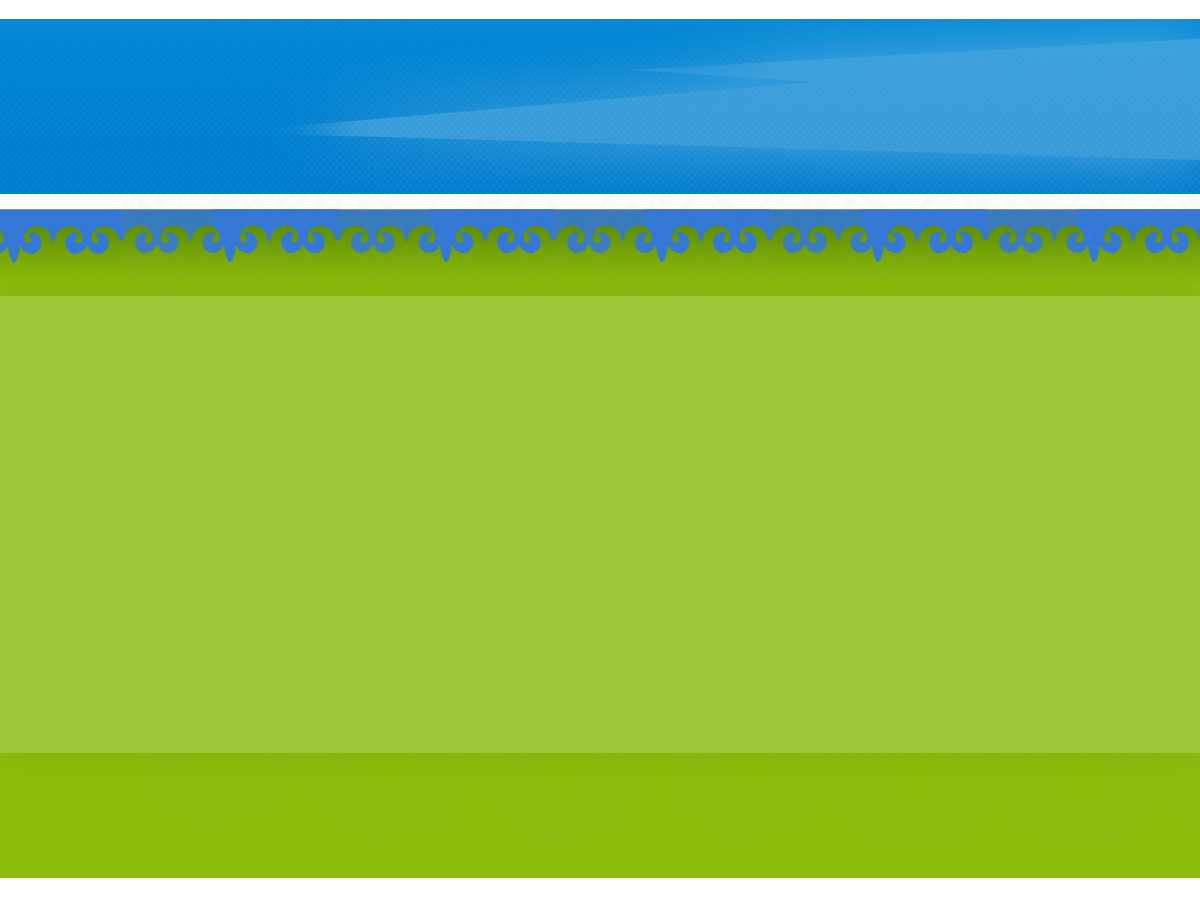 ПРЕДЛАГАЕМЫЕ УСЛУГИ
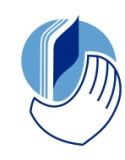 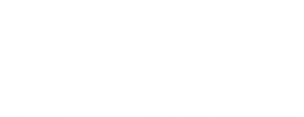 Центр развития одаренности школьников
Количество награжденных медалью «Созидая будущее»
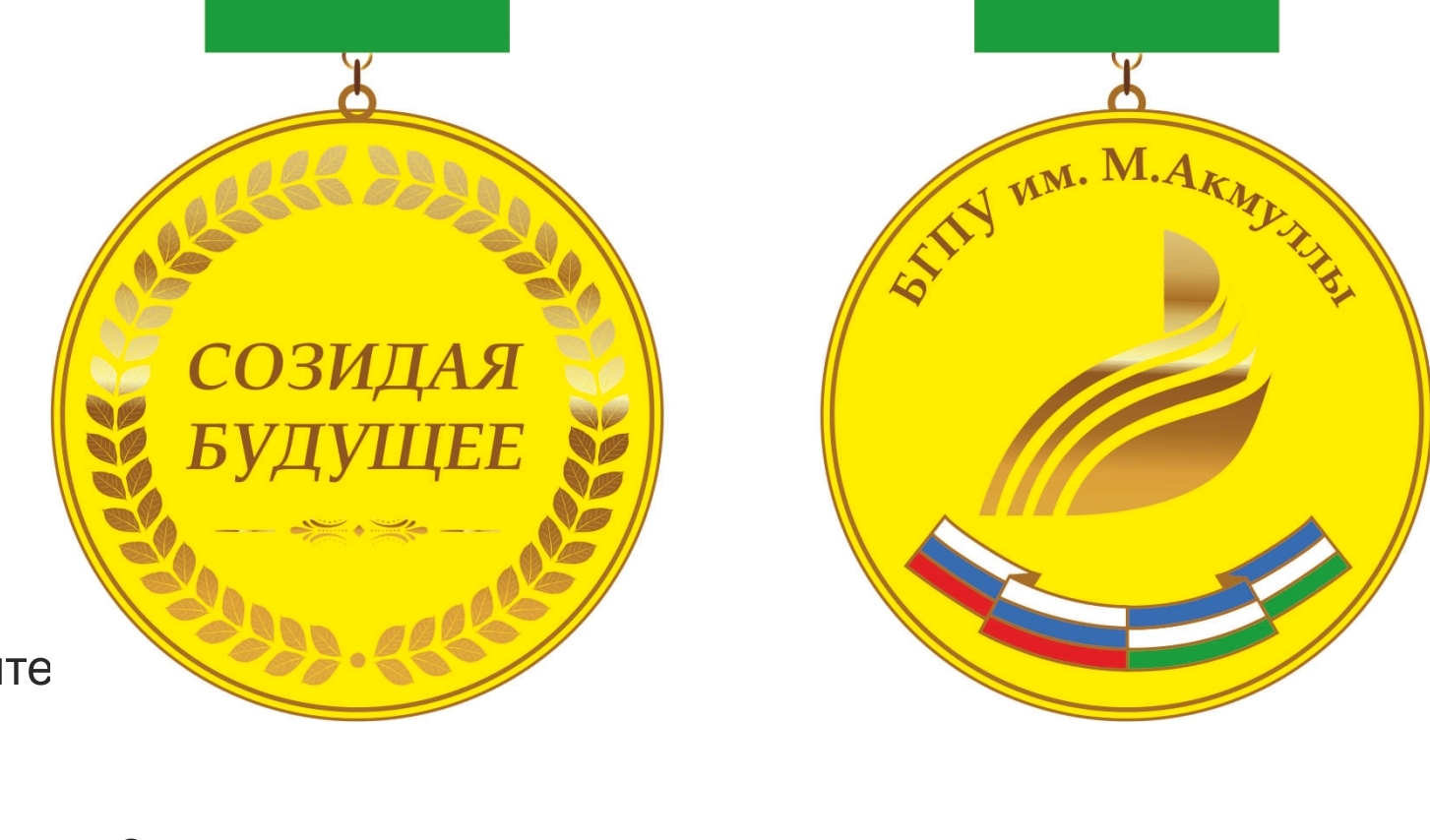 Шаблон и методология по подготовке презентации LOGA Group 2017, www.logagroup.com
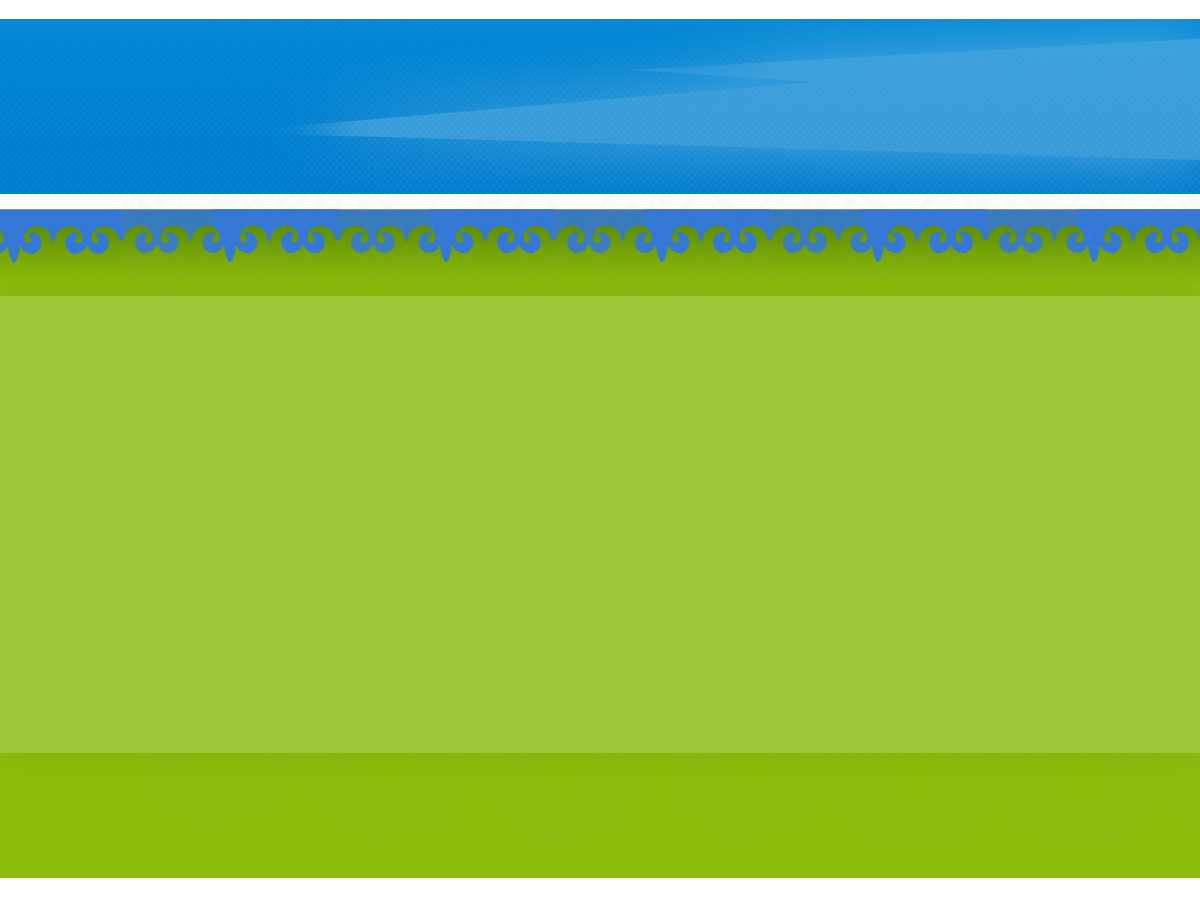 ПРЕДЛАГАЕМЫЕ УСЛУГИ
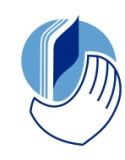 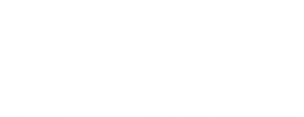 Центр развития одаренности школьников
Награждаются Медалью «Созидая будущее»
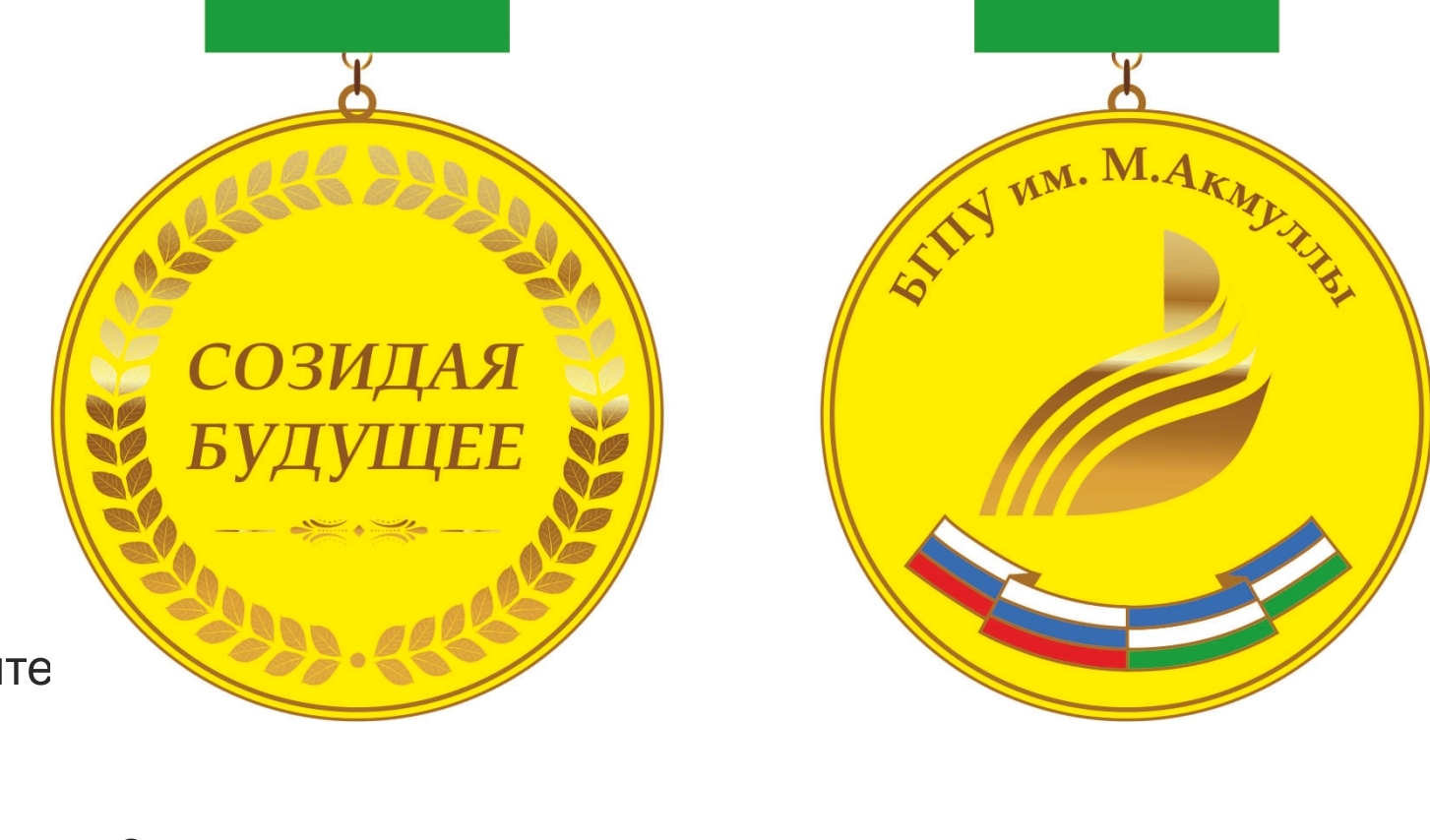 Шаблон и методология по подготовке презентации LOGA Group 2017, www.logagroup.com
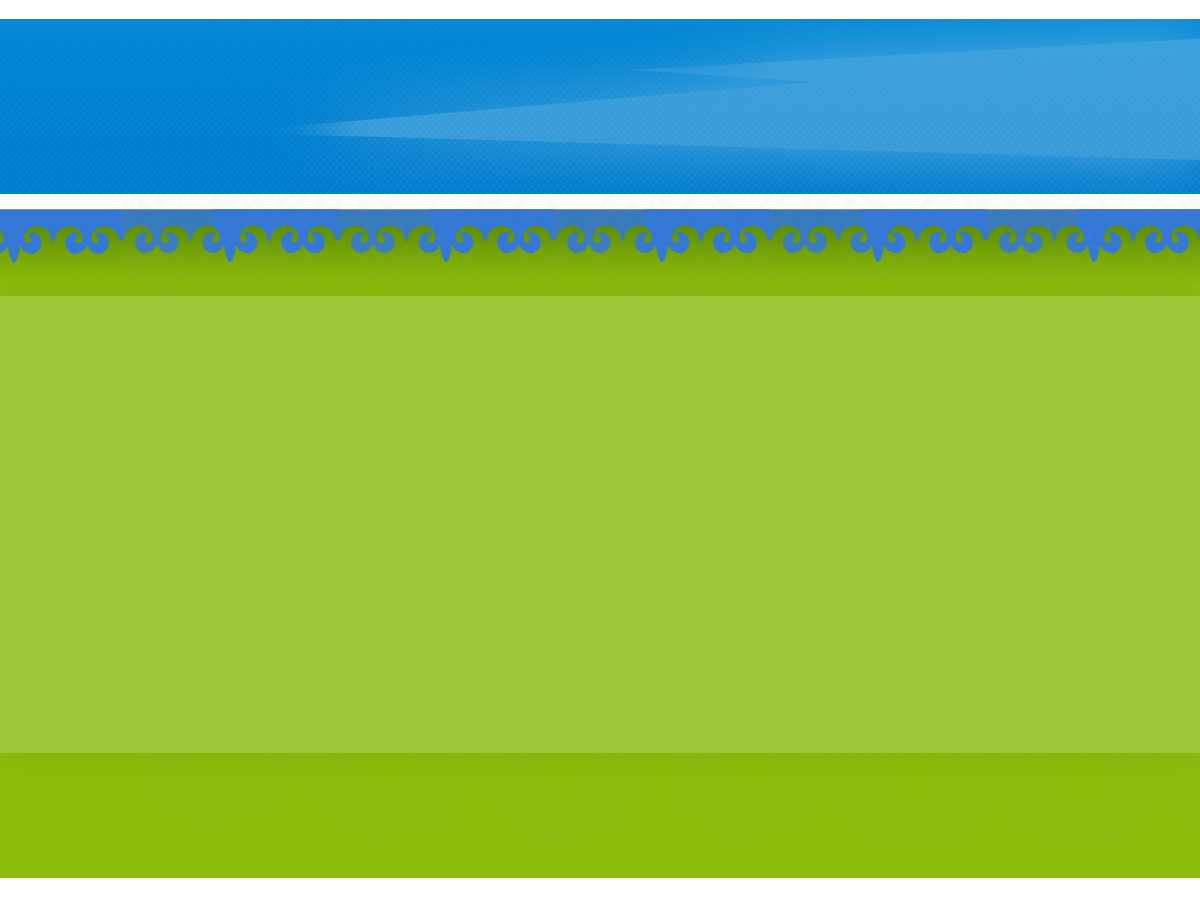 ПРЕДЛАГАЕМЫЕ УСЛУГИ
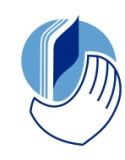 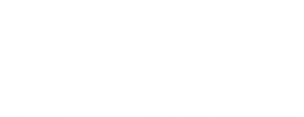 Центр развития одаренности школьников
Награждаются Медалью «Созидая будущее»
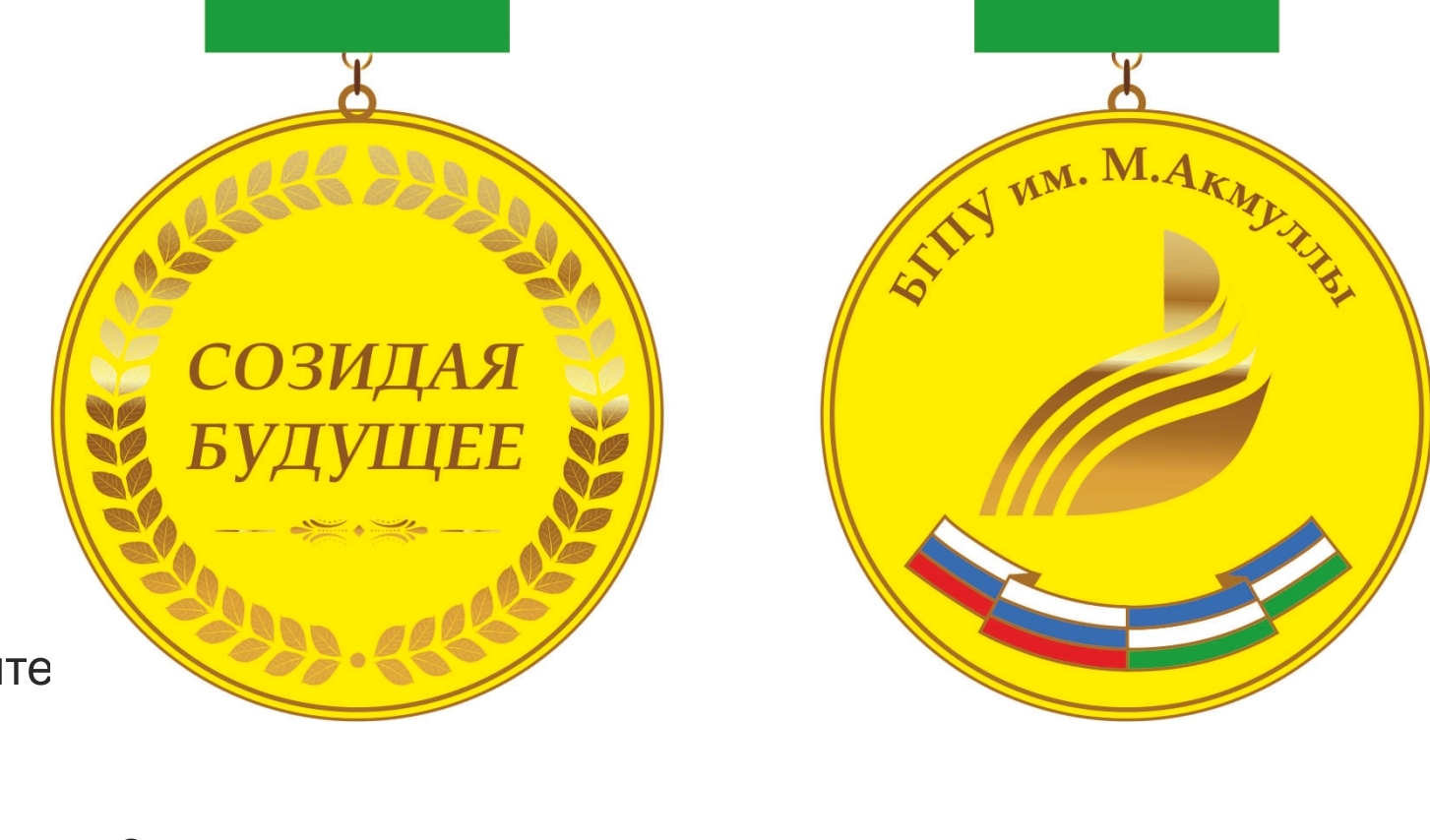 Шаблон и методология по подготовке презентации LOGA Group 2017, www.logagroup.com